10Gb Ethernet and beyond on FPGA WorkshopFuture Networked DAQ
Rob Halsall

European XFEL/DESY
25 May 2012
CMS
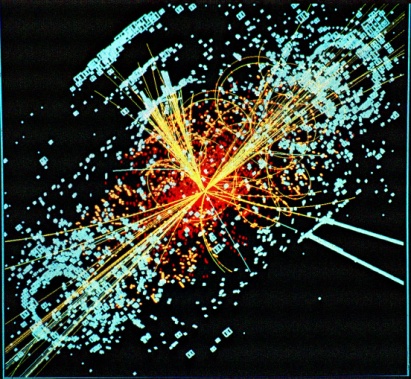 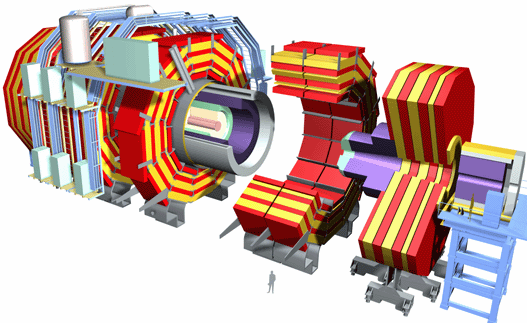 Early 2000s Technology
10.5 Million Channel 
80K APV25 Readout Chips on Detector
40K ADC Readout System Off Detector
400 ADC Readout Boards
2 TByte/s ADC Conversion Rate
Hardware (FPGA) data processing
75 GByte/s to Processor Farm
10K
100K
50K
PC Farm
500
25-05-2012
Rob Halsall
2
XFEL
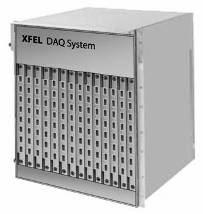 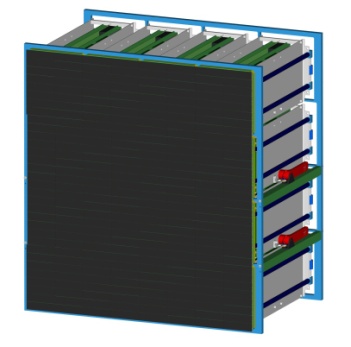 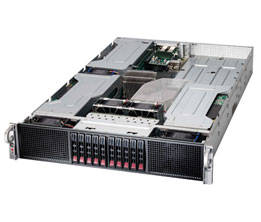 10G
10G
10G
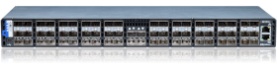 Detector
Train Builder
10g Switch
10g server
10Gbyte per Second per Megapixel rate

10Megapixel => 100GByte/s...
25-05-2012
Rob Halsall
3
DIAMOND
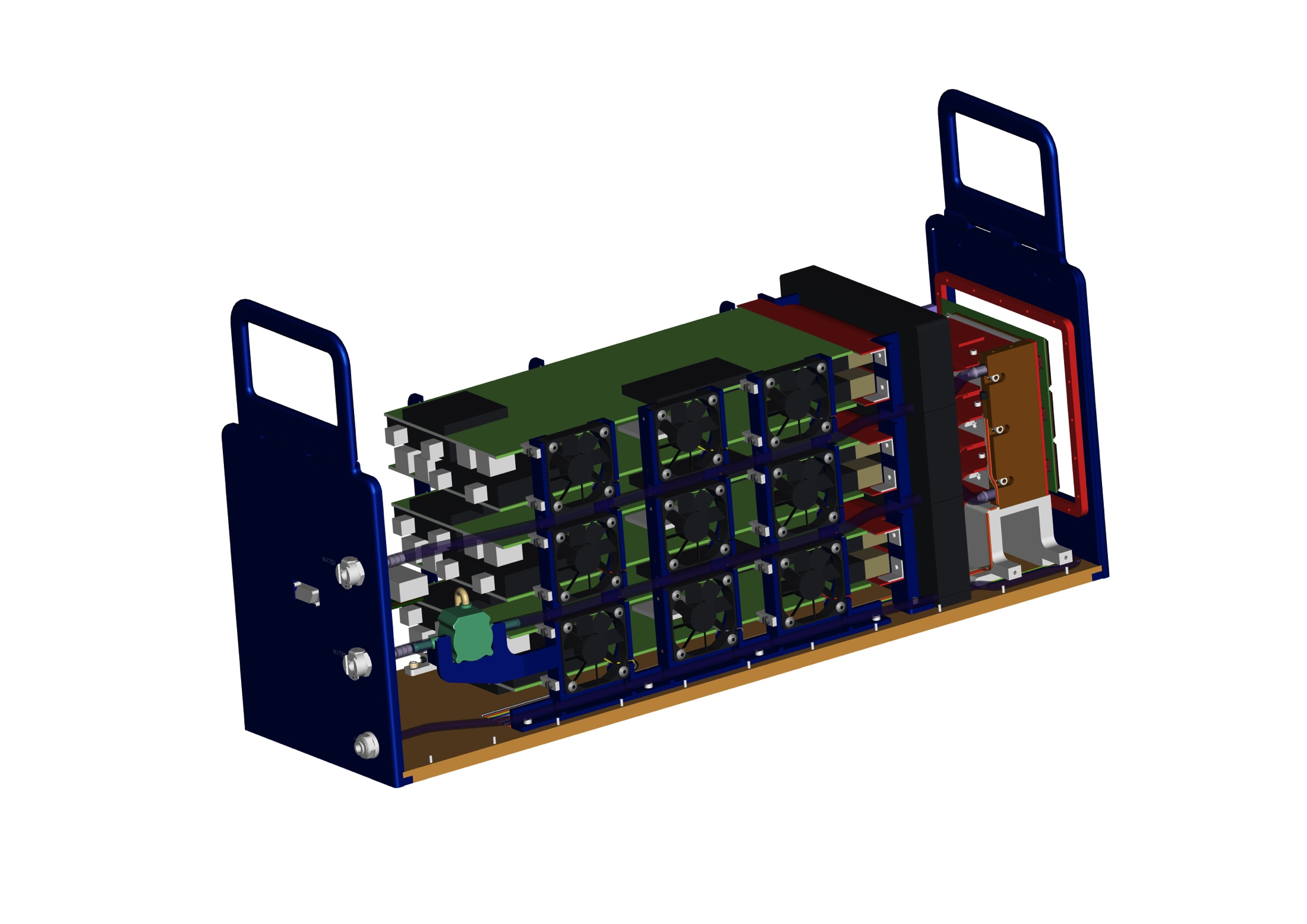 EXCALIBUR – Medipix 3 3MPixel 1kHz 6GB/s
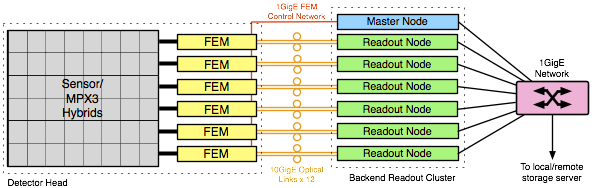 18-04-2012
Rob Halsall
4
XFEL FEM
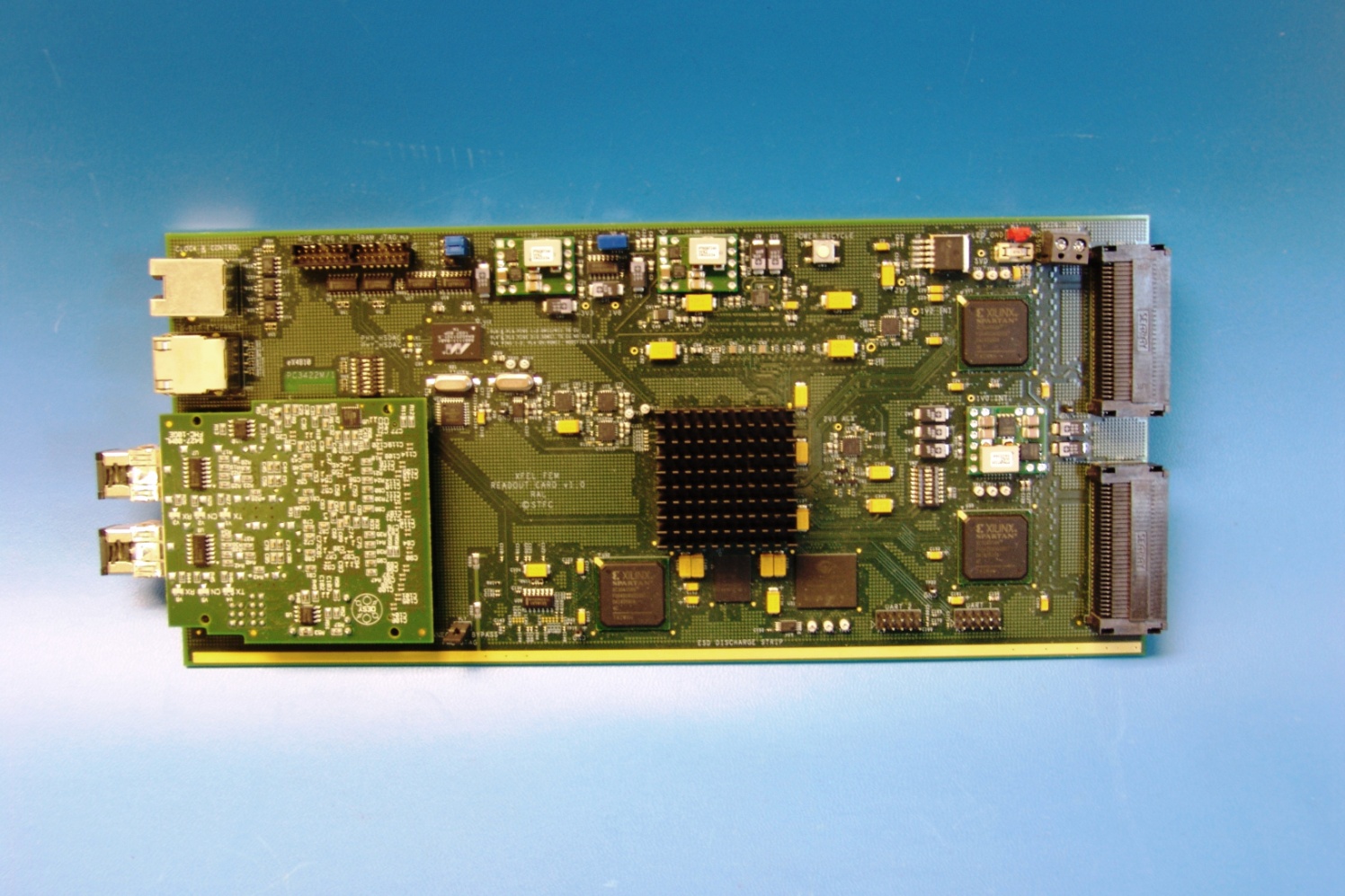 480 Way Detector Head Connector		LVDS
Xilinx Virtex 5 FPGA + SODIMM
Dual 10G Output				Ethernet
Latest Technology => Dual 40G or 100G...
25-05-2012
Rob Halsall
5
FPGA
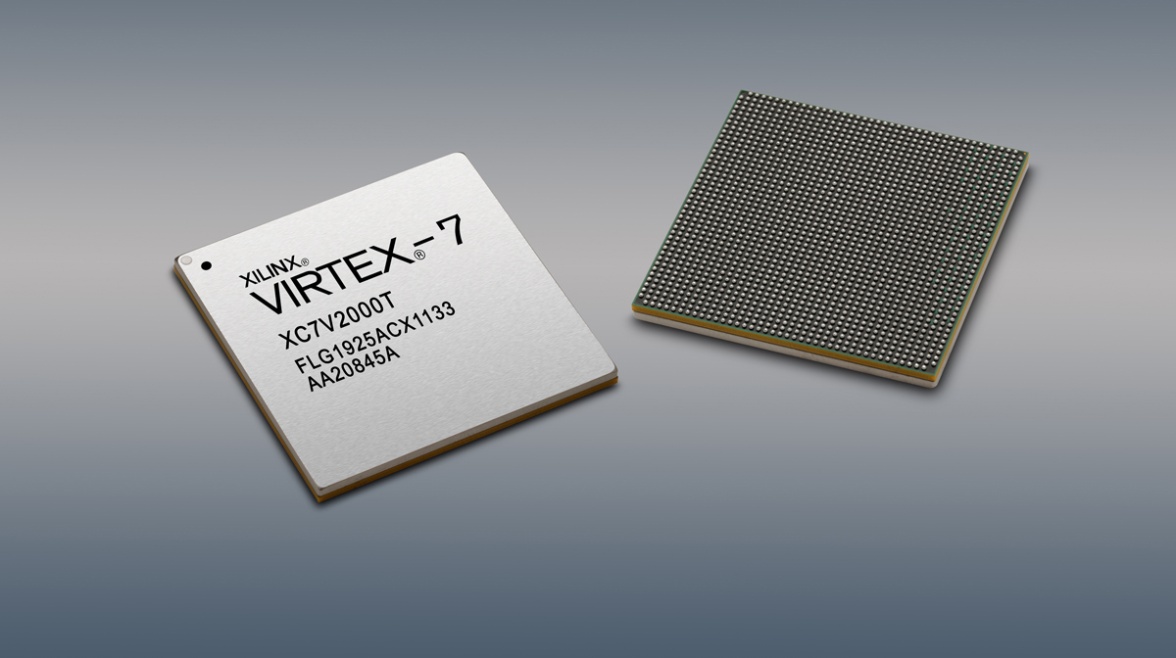 28nm today
Up to 80 x 10G Transceiver per device
25-05-2012
Rob Halsall
6
Crosspoint
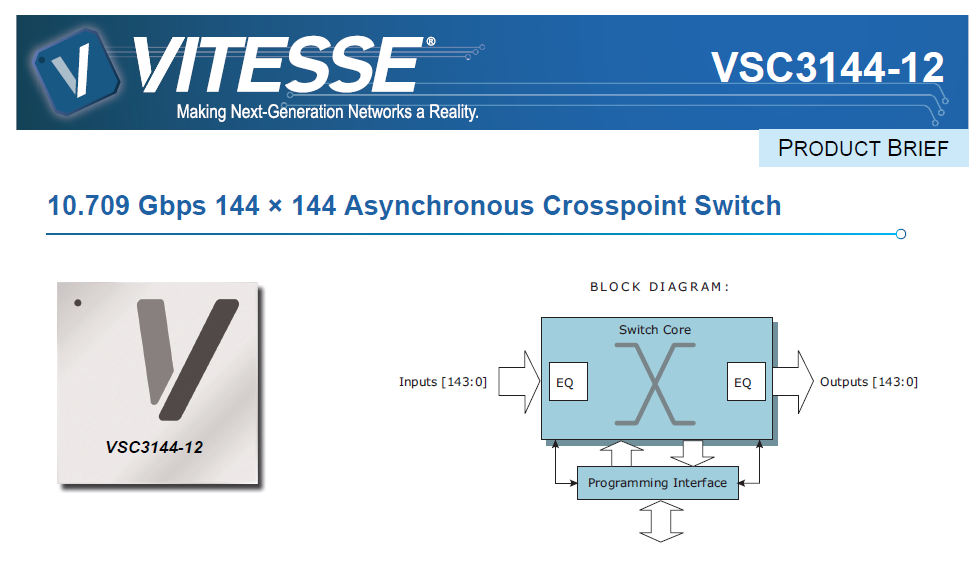 10G Crosspoints

144x144 @ 10G

E.g.
Vitesse
Mindspeed
25-05-2012
Rob Halsall
7
Opto
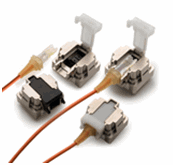 Optical Transceivers
SFP+ 		10G 
QSFP 		40G
Mini-pod 	120G
CFP 		100G
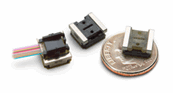 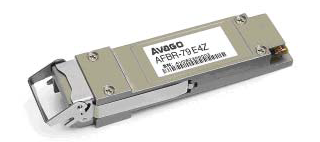 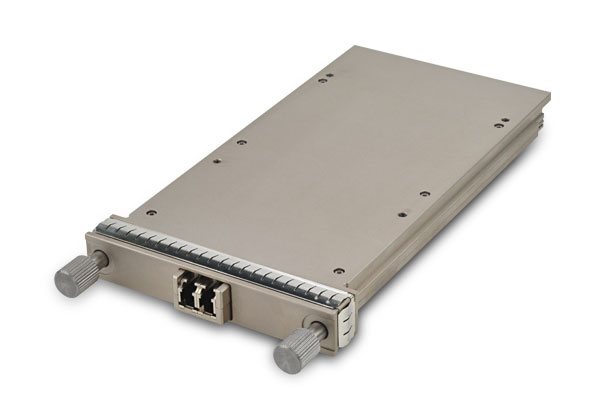 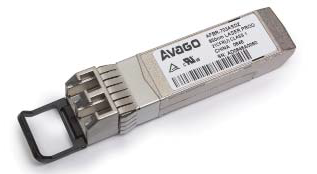 25-05-2012
Rob Halsall
8
Memory
DDR3 Module
1866, 2133, 2400 MHz+
19.2 GByte/s

FPGAs @ 1850MHz
14.8 Gbyte/s per bank

QDR II Component
1.1 Ghz
4GByte/s throughput
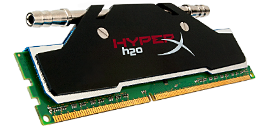 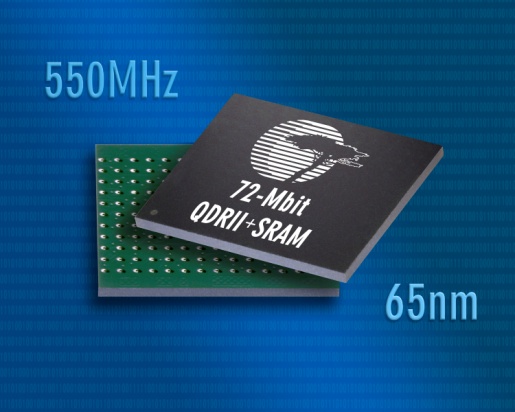 25-05-2012
Rob Halsall
9
Form Factors
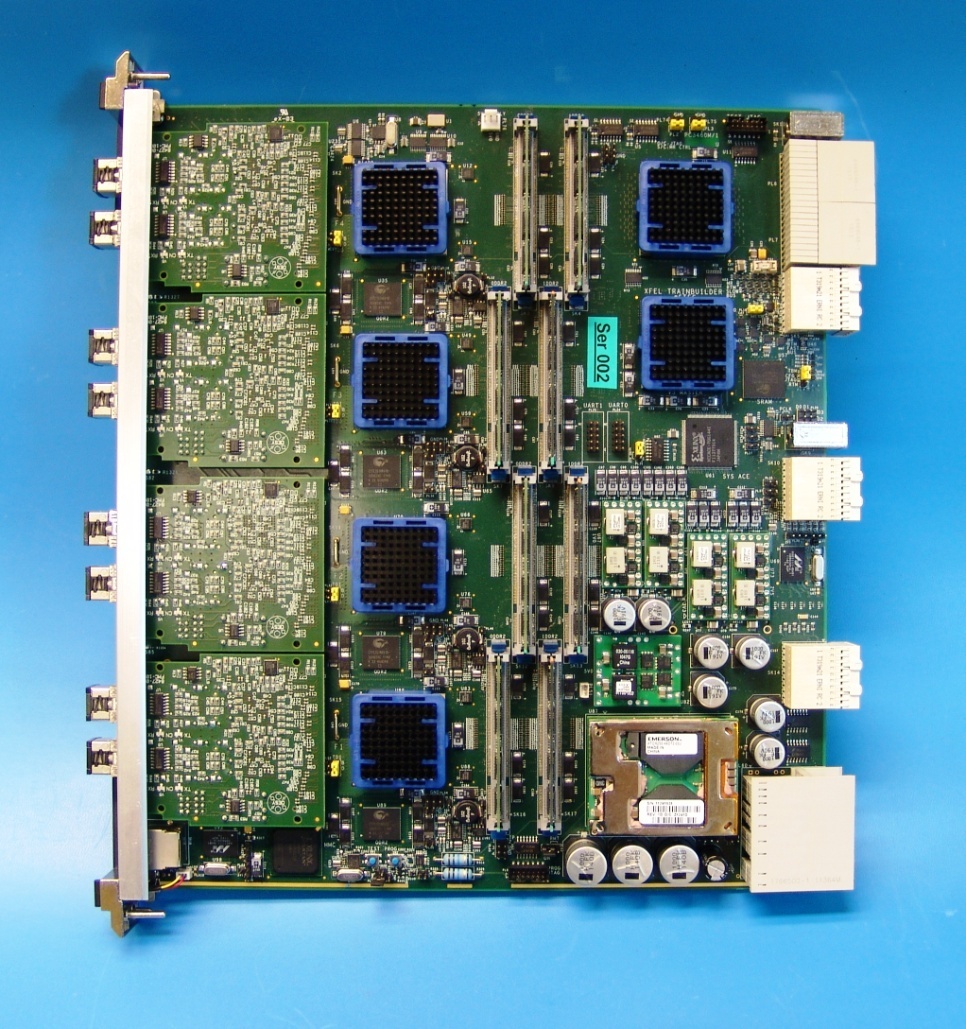 AdvancedTCA & MicroTCA
High Speed Serial Backplanes
FPGA/Memory/Xpoint/Opto...
FMC - SFP/QSFP Optical I/O
RTM - SFP/QSFP Optical I/O
250W


XFEL Train Builder pictured
80G throughput
25-05-2012
Rob Halsall
10
Development boards
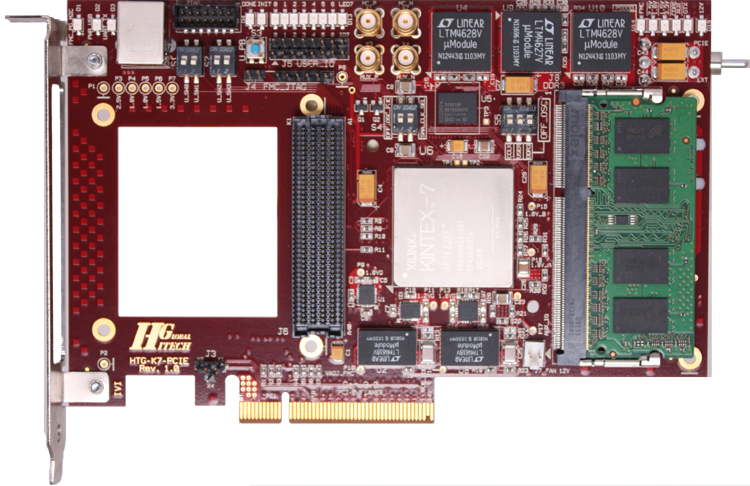 K7
Dual QSFP+ FMC
2 x 40G
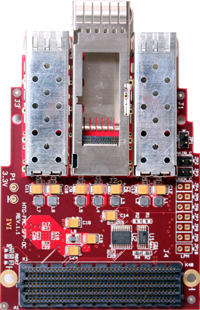 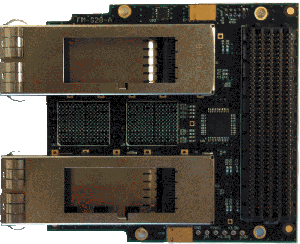 Hitech Global & faster technology
25-05-2012
Rob Halsall
11
Reference Design - IP
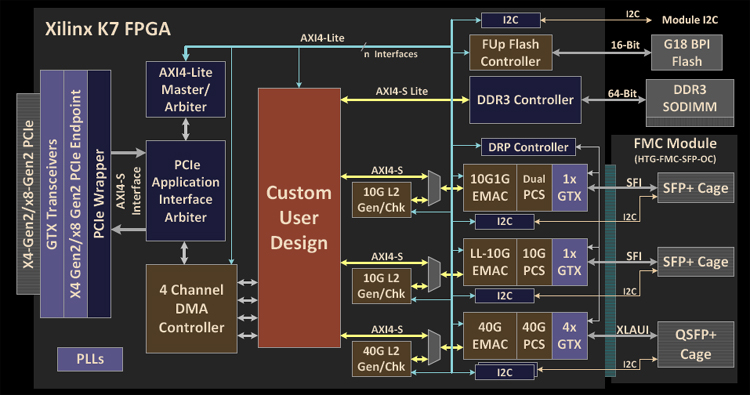 HTG
25-05-2012
Rob Halsall
12
Development Board
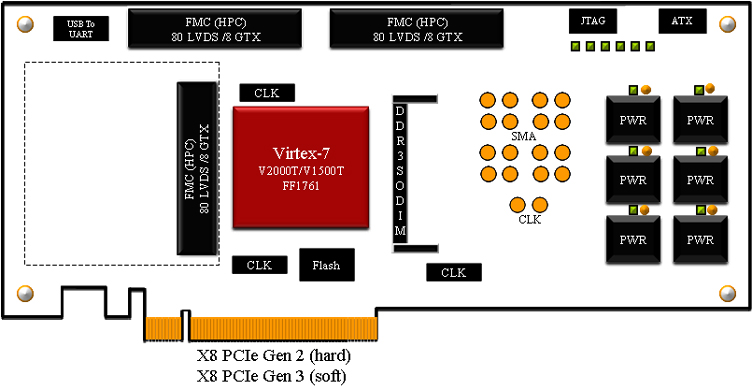 V7

3 FMC
6 x 40G
HTG
25-05-2012
Rob Halsall
13
Development Boards
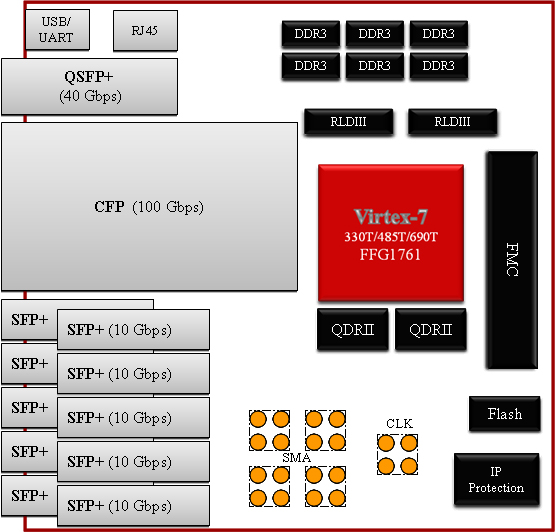 V7
10/40/100G
FMC
HTG
25-05-2012
Rob Halsall
14
IP
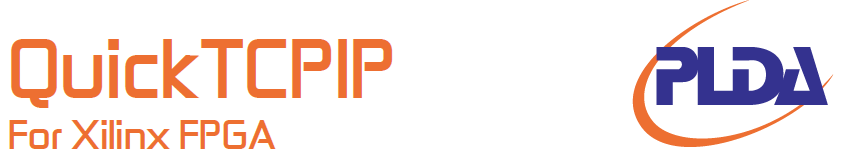 40G/100G
XLAUI & CAUI
TCP/IP & RDMA
Buy v DIY
Commercialisation
Collaboration
AXI4 & AXI4 Stream
Memory – MIG
Vendor IP
Open Source
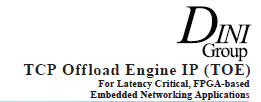 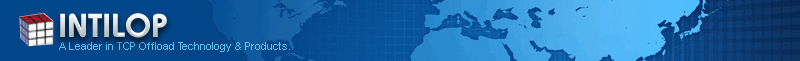 Velocitytech
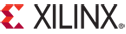 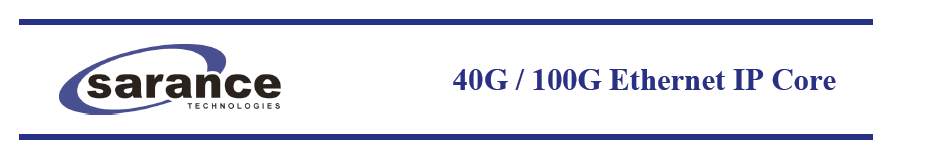 25-05-2012
Rob Halsall
15
Development Tools
Vivado
‘Planahead’
New Synthesis & fitters
System C
System Verilog

Xcell 79 – System C 1G UDP implementation
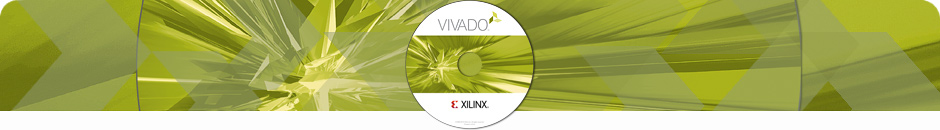 25-05-2012
Rob Halsall
16
Protocols
Ethernet
UDP – Financial Markets NICs & Switches
TCP/IP
iWarp RDMA
ROCE – RDMA Over Converged Ethernet
RAL CFI funding 
Others
PCIe 3 -> PCIe 4
Infiniband
Interlaken...
25-05-2012
Rob Halsall
17
Network
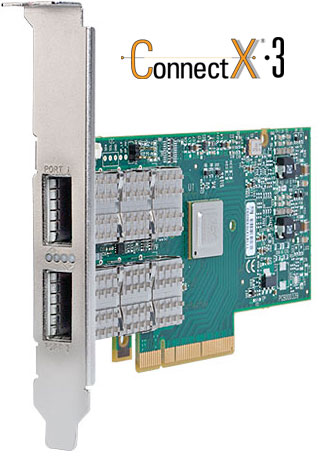 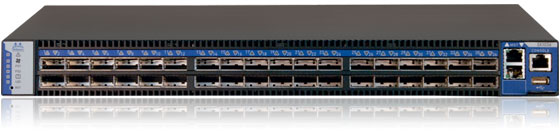 Ethernet
10/40G	Today 
100G	Soon
400G	Test
1000G	R&D
25-05-2012
Rob Halsall
18
PC
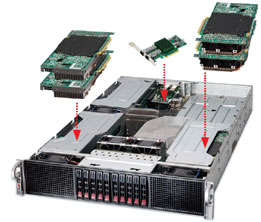 2U Chasis
Dual E5 Xeon/I7
2011 socket
Quad RAM channels
CPU direct PCIe 3
32 Core
256 GB RAM
Quad GPU
Dual 40G NIC
1KW+
£££
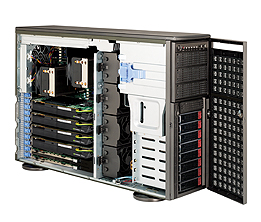 25-05-2012
Rob Halsall
19
Alternative Processing
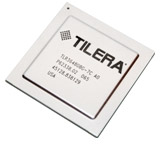 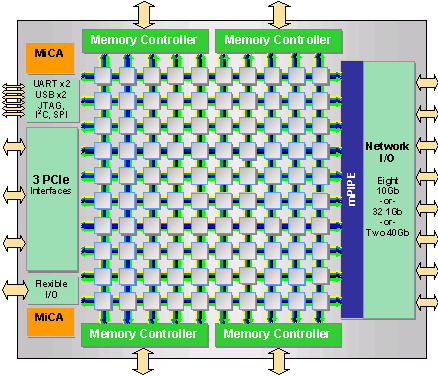 100 Core
Lower clock speed
Lower Power
Embedded & PC Layer
500 cores/server
10K Cores/rack@8kw
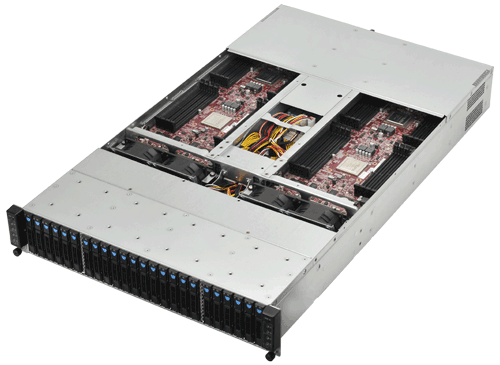 25-05-2012
Rob Halsall
20
Near Future TB/FEM
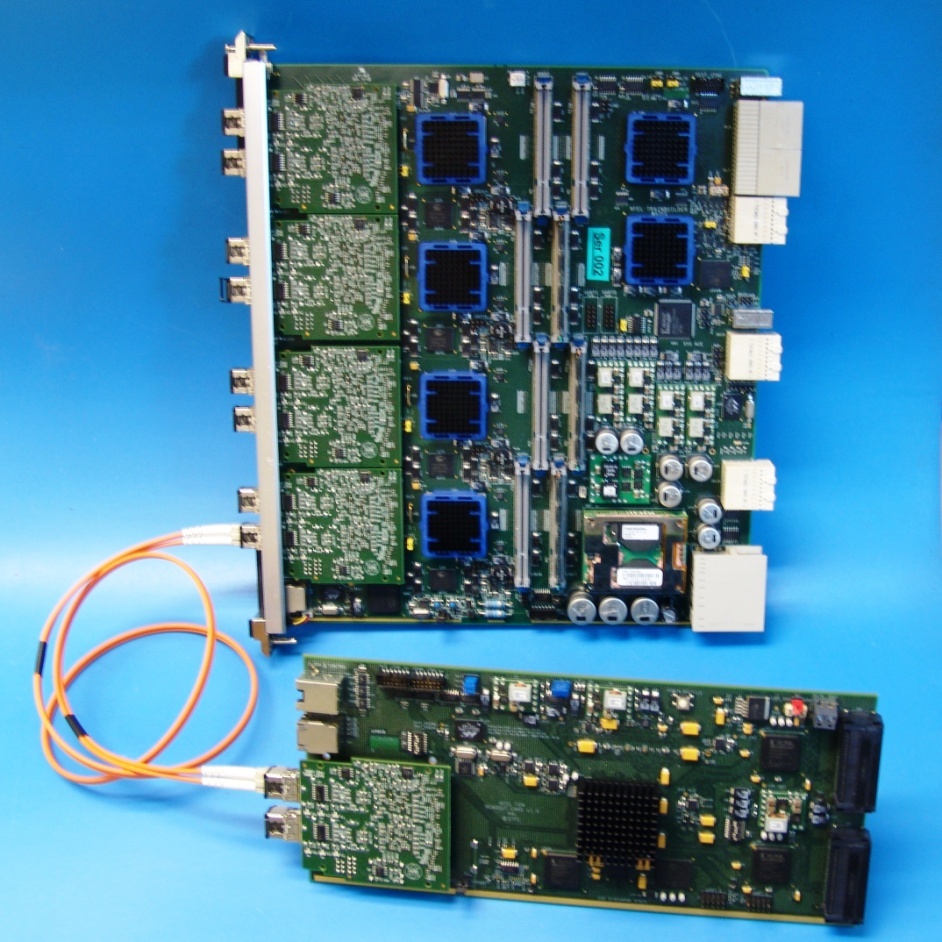 TB
V7/K7
≥8 x QSFP+
>8 x DDR3 SODIMM
XP 144 x 144 @10G
XP -> V7/K7
QDR Bandwidth?
Bigger Packages
No FMC
FEM
V7/K7
≥ 2 x QSFP+
≥ 1 x DDR3 SODIMM
≥ 2 x QDR
24-04-2012
Rob Halsall
21
Summary
Plenty of technology for Extreme Data Rates!

Roadmap reality check!
Not necessarily cheap or low power
Relatively easy to create/move Extreme Rates
Not so easy to process or store...

A future detector with 100KHz frame rate would generate 200GByte/s per megapixel
25-05-2012
Rob Halsall
22
Questions
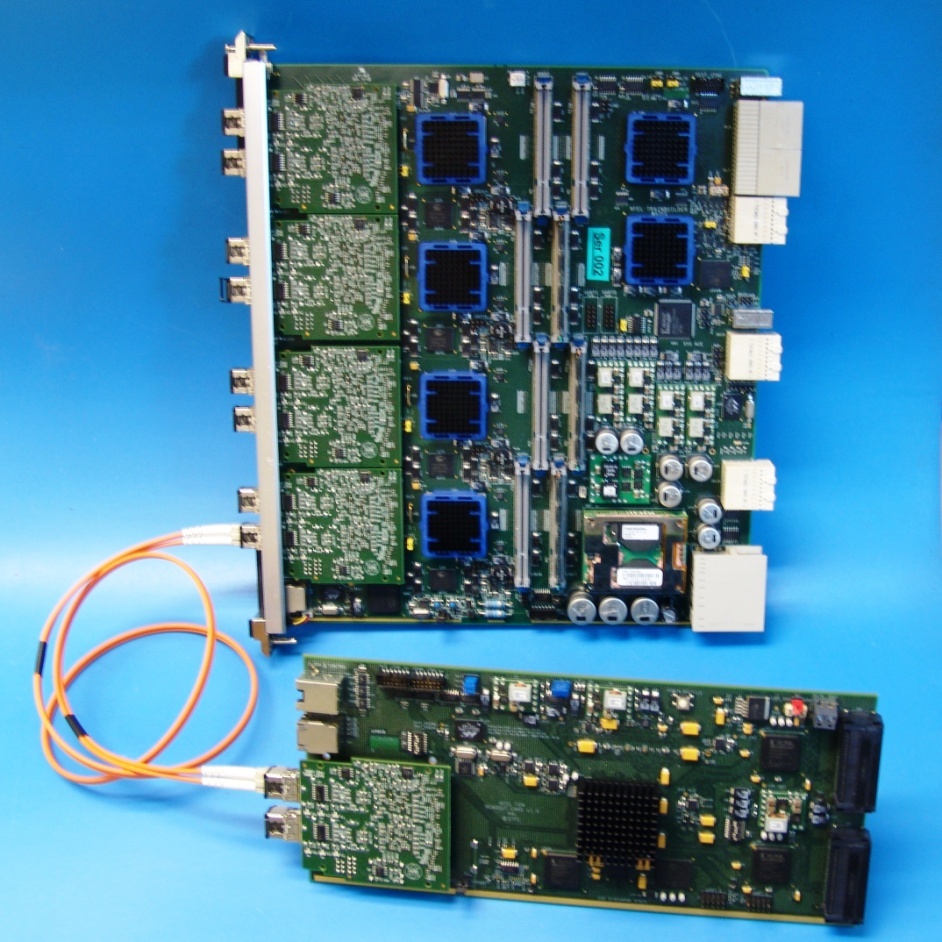 24-04-2012
Rob Halsall
23